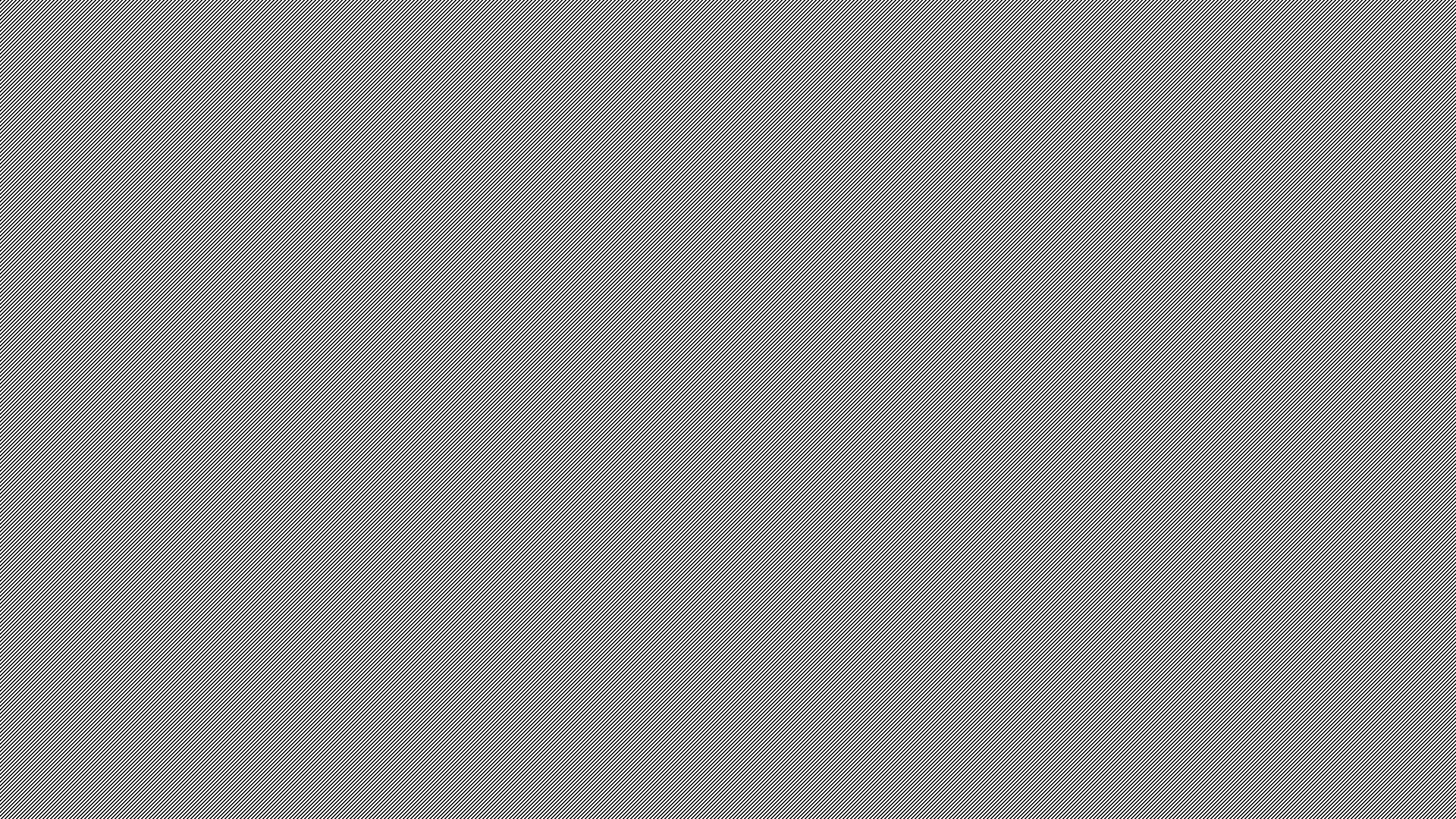 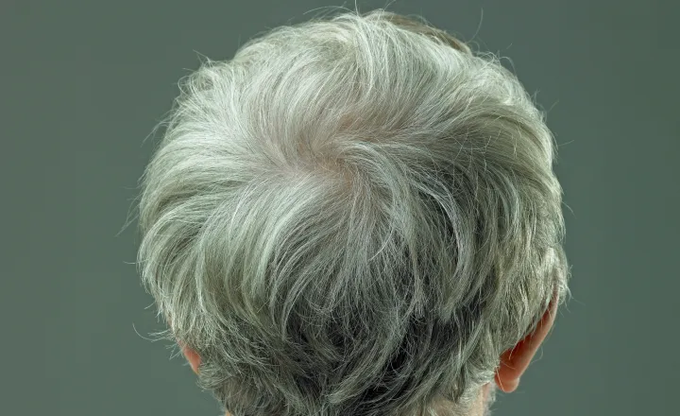 A esquerda de cabelos brancos
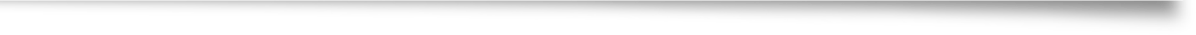 28 de abril de 2024
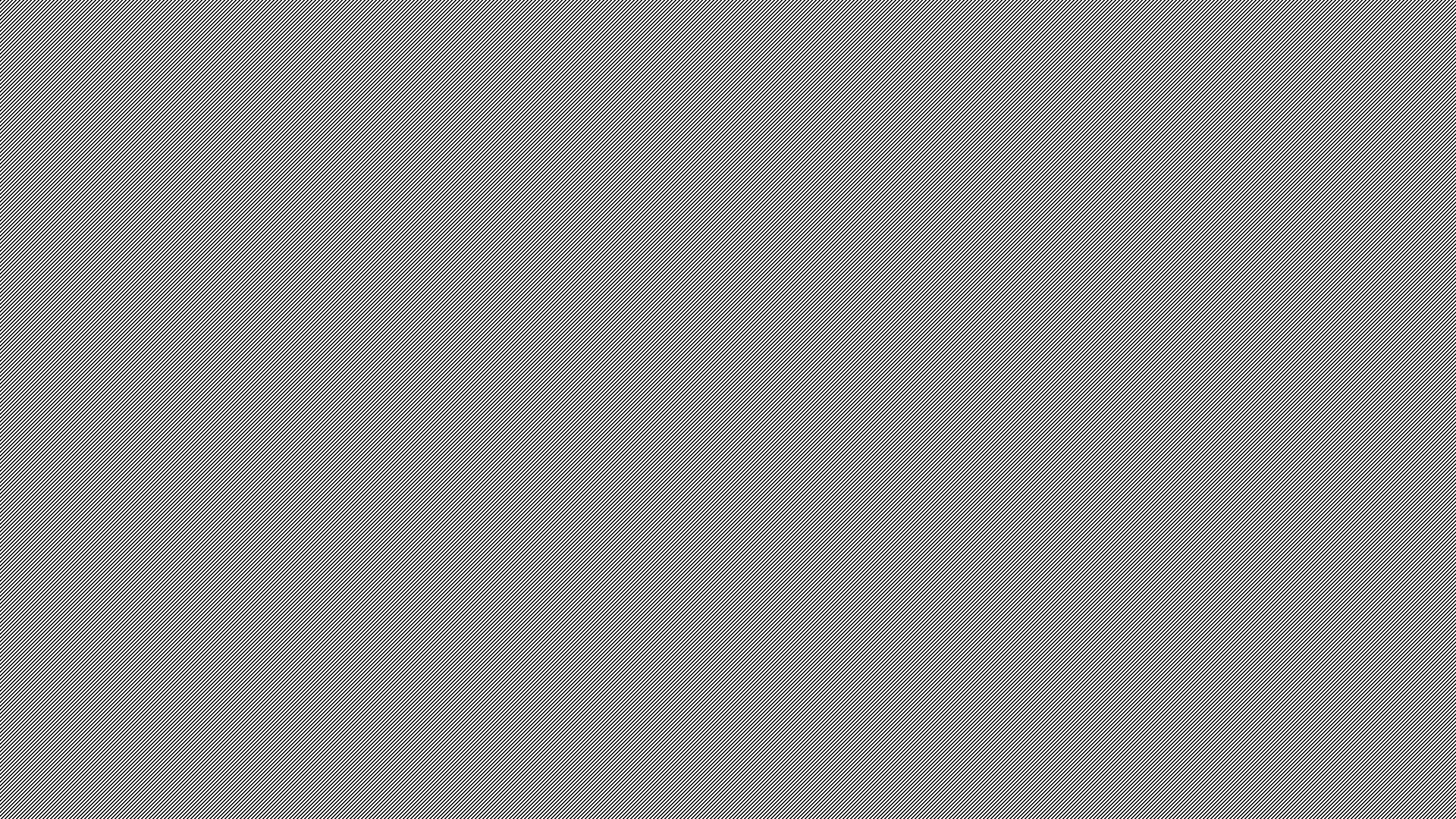 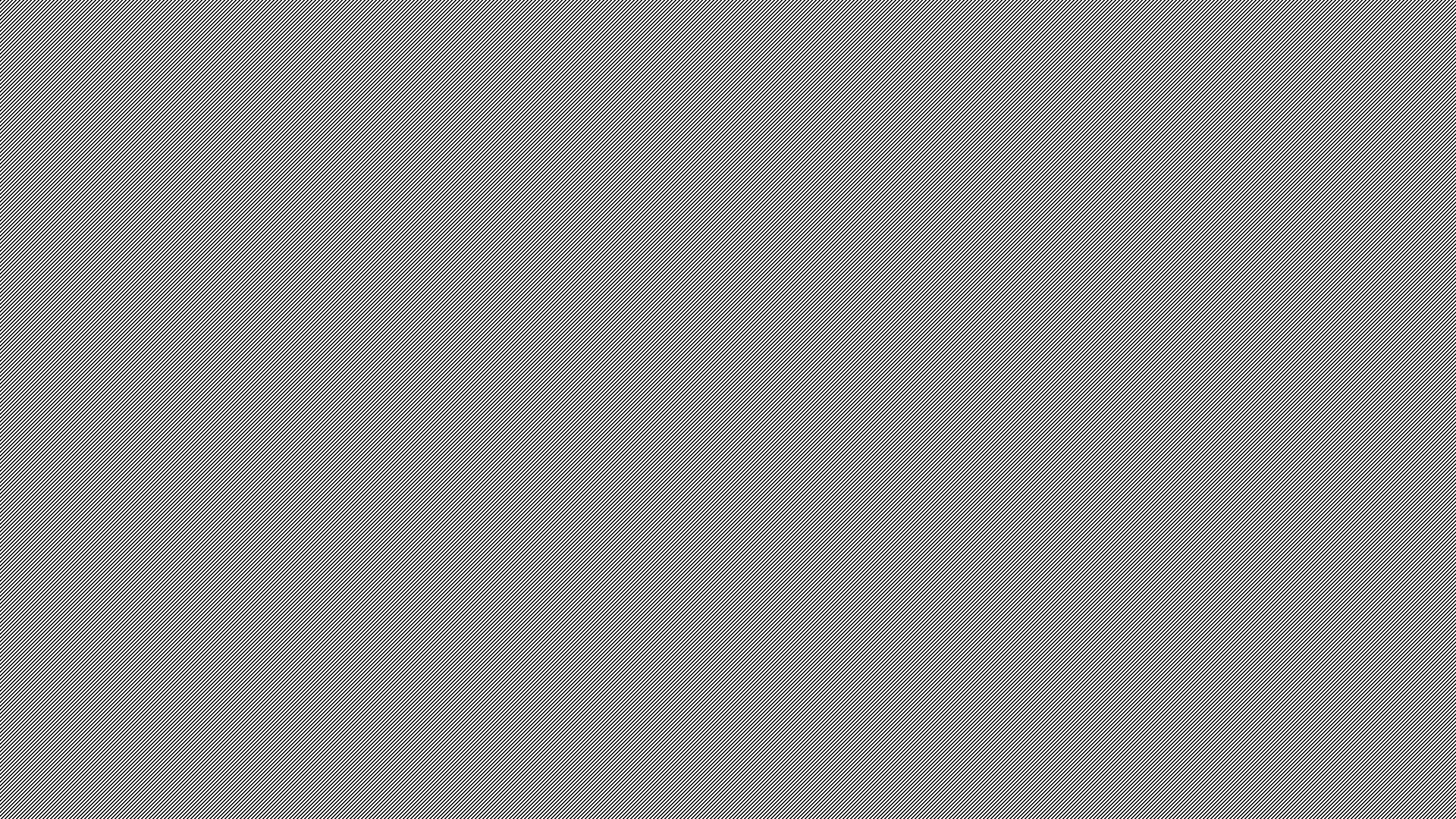 Frei Betto inaugurou o debate
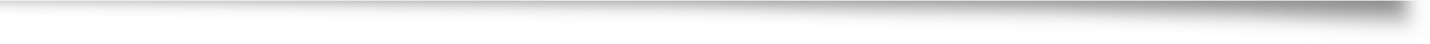 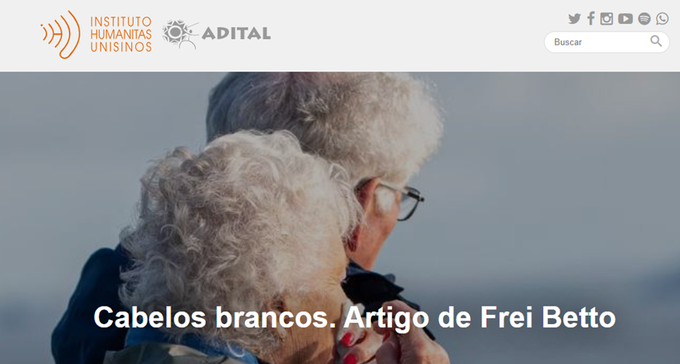 Sugere que estamos envelhecendo e se pergunta se “nossas ideias, propostas e utopias, também envelhecem?”
E alerta para o fato de que não conseguimos formar uma geração que possa ocupar os espaços que, inevitavelmente, com o tempo, vamos deixar vazios
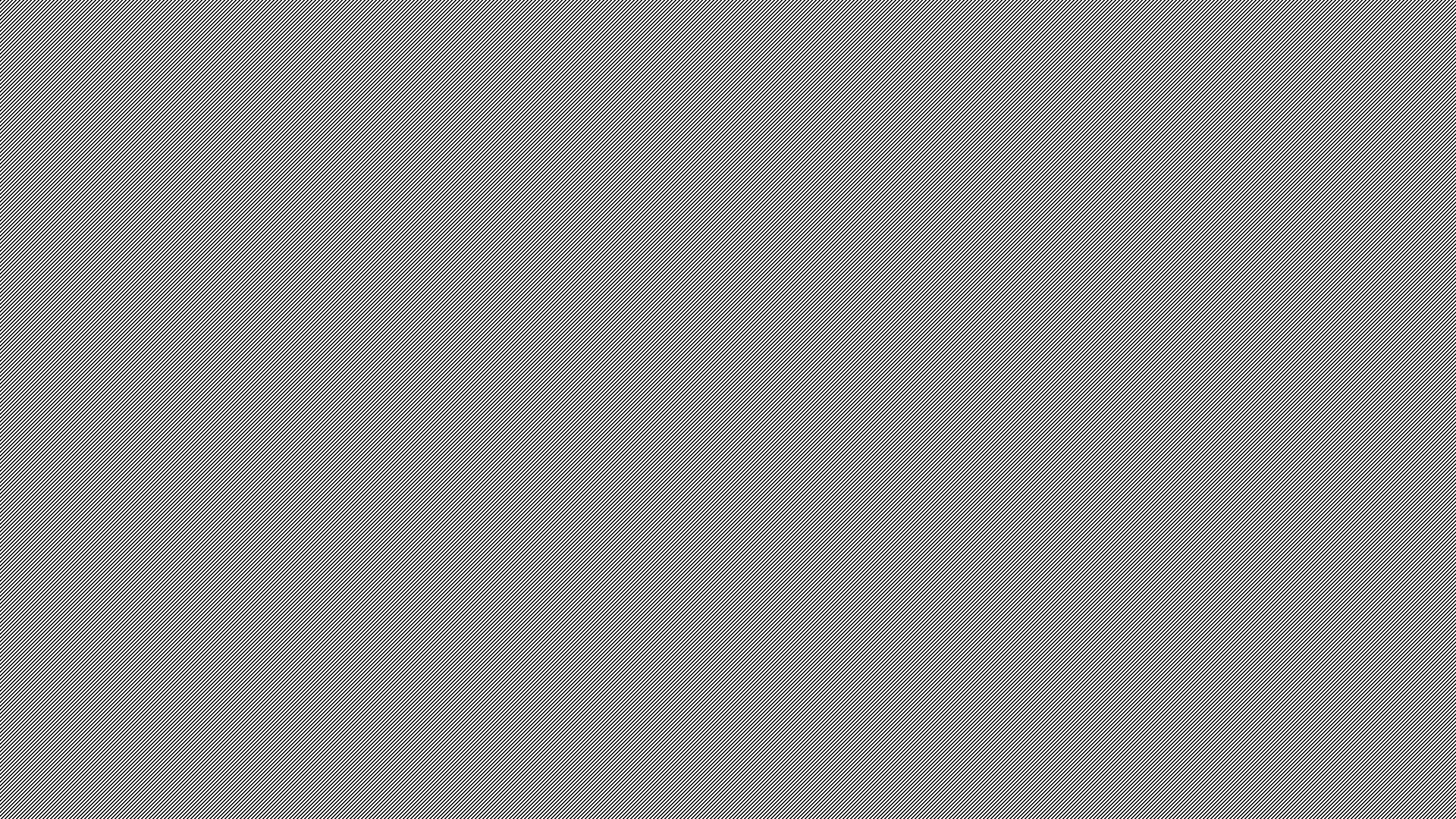 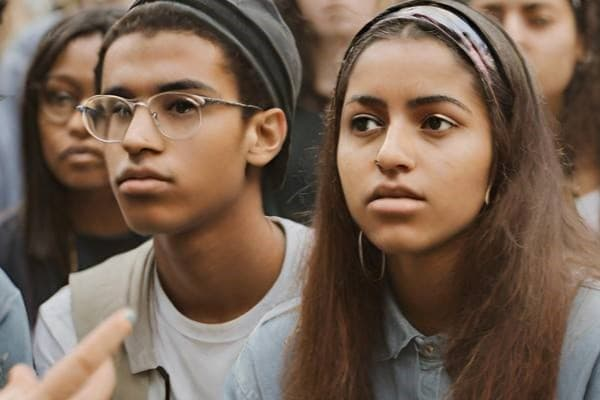 Depois veio Ruan de Oliveira Gomes
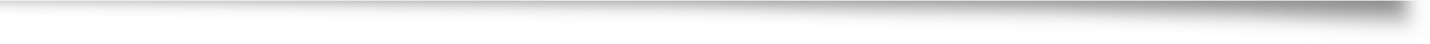 Meus cabelos são pretos. Acho que isso já seja suficiente para uma apresentação e início de conversa
Sim, muitos das ideias da sua geração, ideias que construímos para fazer pastoral e movimentos com propostas políticas, já não tocam mais nossos corações e não dizem mais nada a nossos jovens
Se a esquerda está acuada, isto deve-se porque ela se acuou e achou suficiente estar em clubinhos dos iluminados tecnocratas que não conseguem sair de suas discussões entre pares
Não estamos porque não nos sentimos parte
Queremos falar das nossas utopias, que ainda trazem muitas das suas e dos outros cabelos brancos, mas que são as nossas e não uma extensão das gerações anteriores
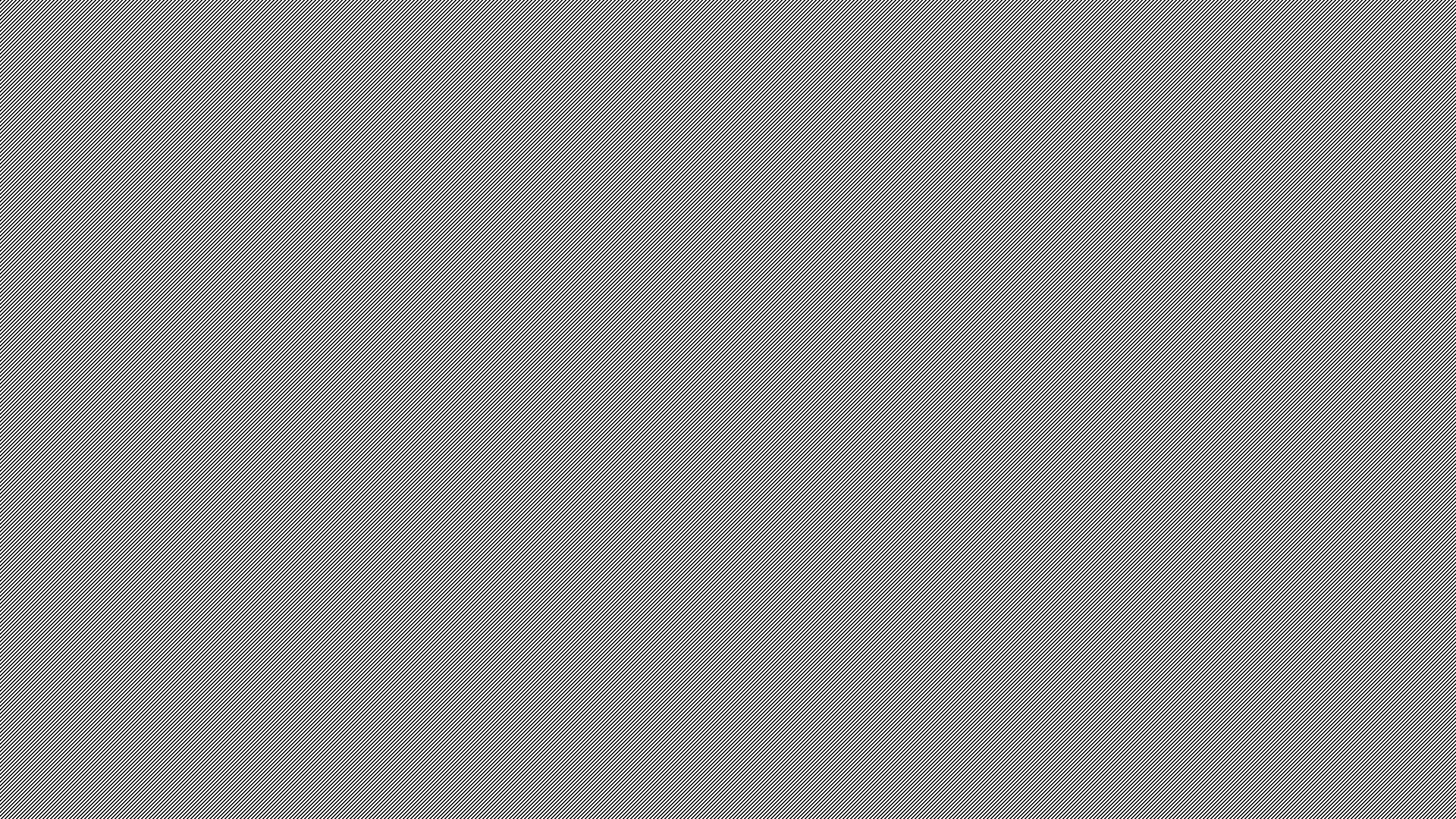 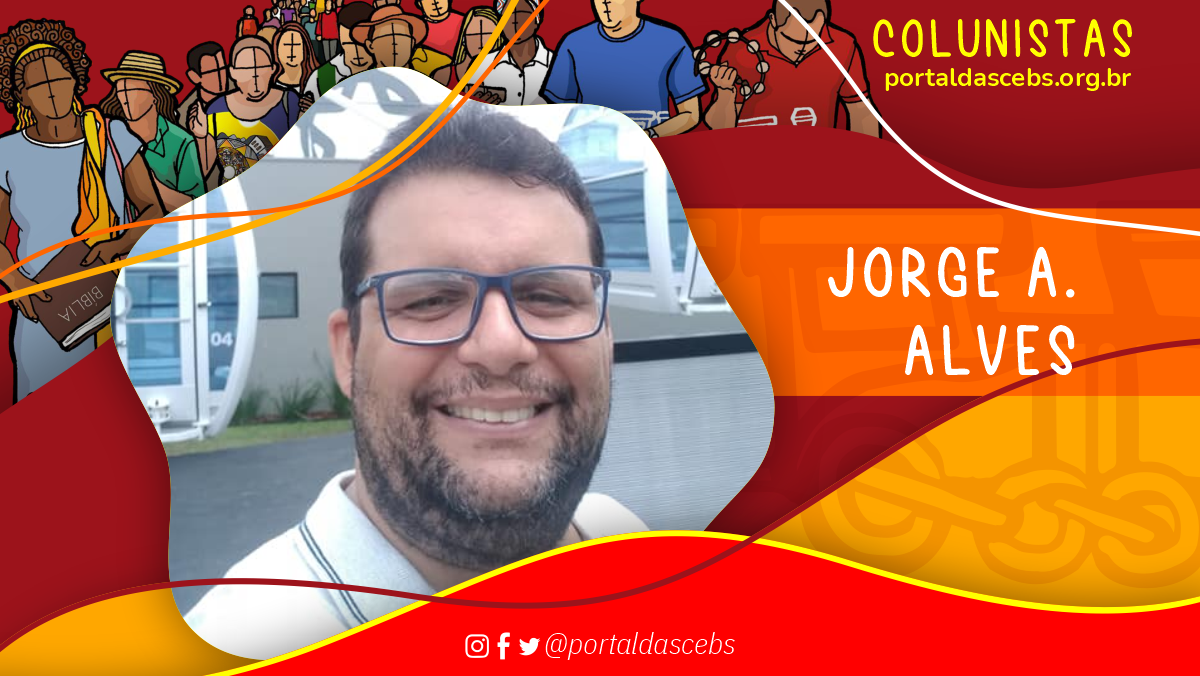 Jorge Alves vem em seguida
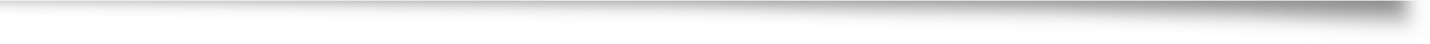 Minha geração pegou o finalzinho daquela época áurea das Comunidades Eclesiais de Base, da Teologia da Libertação
O cancelamento e o assassinato de reputação não é monopólio do neofascismo nem coisa recente criada pelo fundamentalismo cristão no Brasil. 
Nossas disputas internas, nossos expurgos e fratricídios por vezes são tão ou mais dolorosos que os ataques da extrema-direita
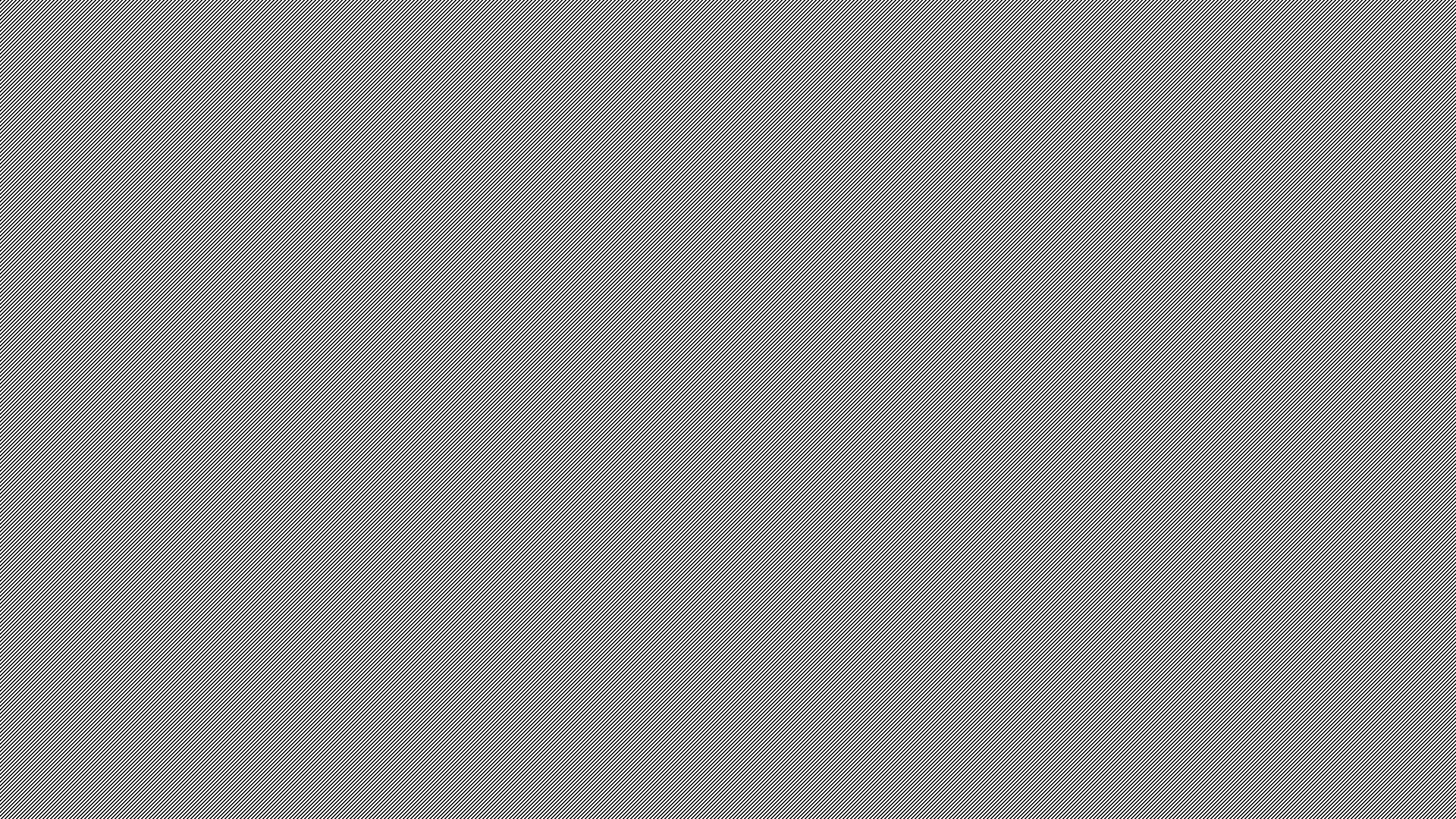 Leon Patrick
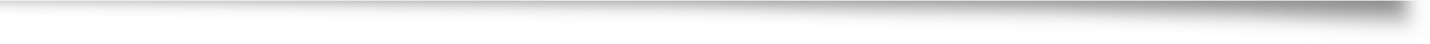 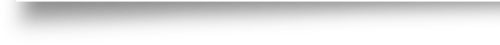 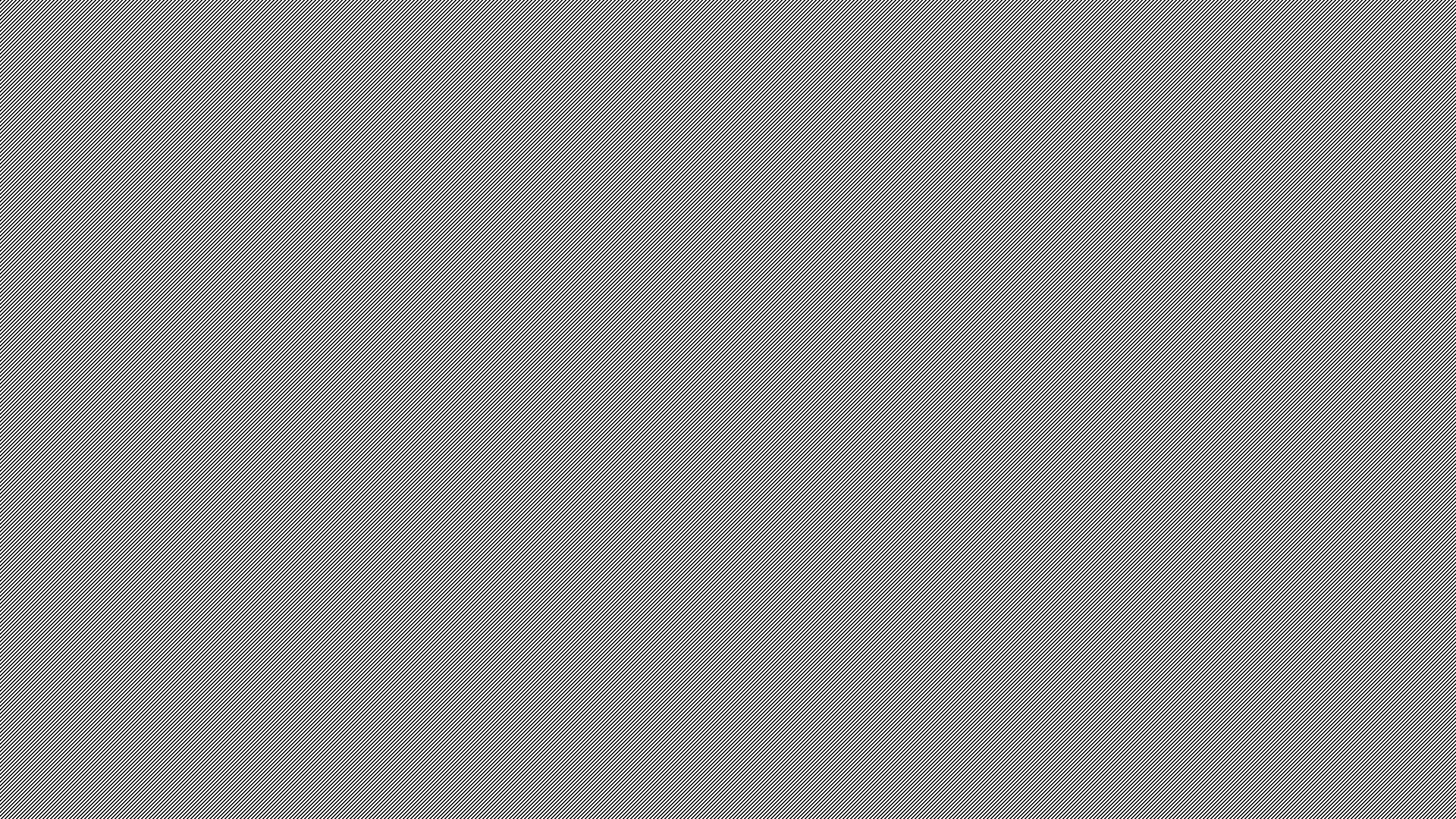 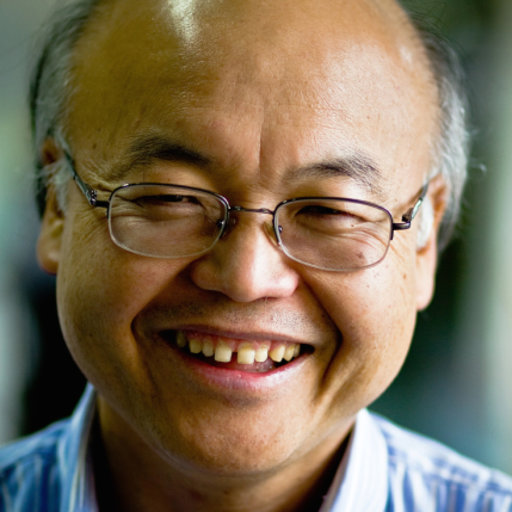 Jung Mo Sung
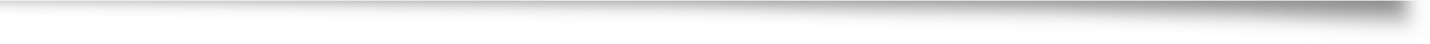 As narrativas da modernidade (especialmente a do mito do progresso), em particular da esquerda, perderam a capacidade de aglutinar grupos e foram substituídas pela metanarrativa/mito do “mercado livre” do neoliberalismo
Para vermos esses novos sinais (que na TL chamávamos de sinais do Reino de Deus entre nós) precisamos de novas teorias, sociais e teológicas
A coragem não nasce da razão, mas da esperança e dos sonhos. Isso tem a ver com a última frase do texto de Ruan: “Se a juventude não sonha, a culpa [se há culpa] não é da juventude”. Não há juventude sem sonho; um jovem, em profunda crise, pode viver um tempo sem sonhos, mas não pode viver normalmente sem sonhos
Coloquei a colher no doce